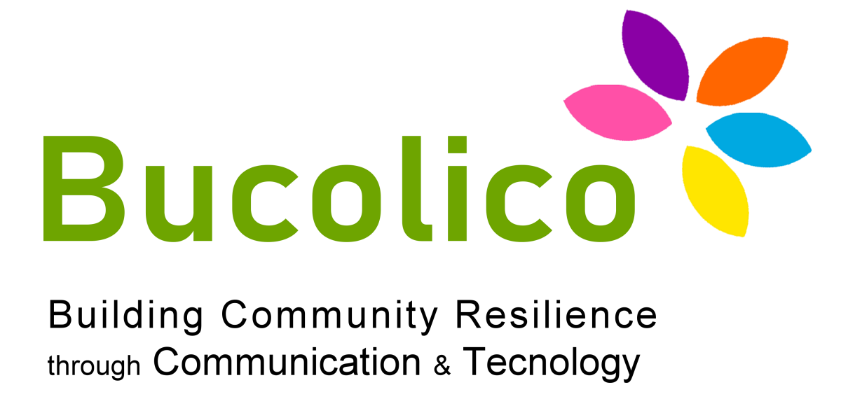 ΧΡΗΜΑΤΟΟΙΚΟΝΟΜΙΚΑ ΤΗΣ 3ΗΣ ΗΛΙΚΙΑΣ
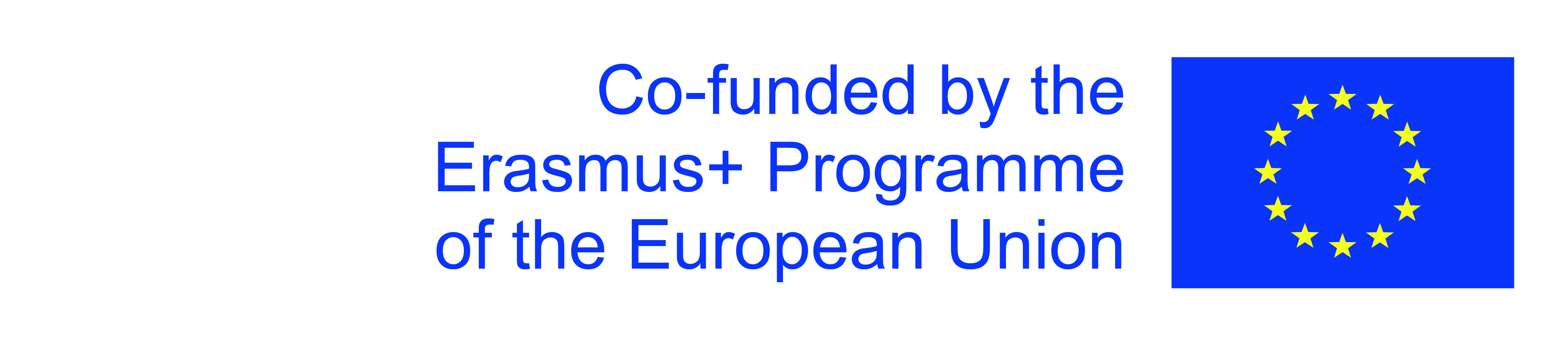 Η υποστήριξη της Ευρωπαϊκής Επιτροπής για την παραγωγή αυτής της έκδοσης δεν συνιστά έγκριση του περιεχομένου, το οποίο αντικατοπτρίζει μόνο τις απόψεις των συγγραφέων και η Επιτροπή δεν μπορεί να θεωρηθεί υπεύθυνη για οποιαδήποτε χρήση των πληροφοριών που περιέχονται σε αυτήν.
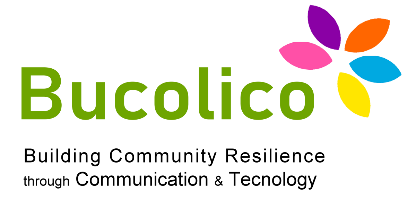 ΜΟΡΦΕΣ ΑΠΟΤΑΜΙΕΥΣΗΣ ΚΑΙ ΕΠΕΝΔΥΣΗΣ
Πώς μπορείτε να πολλαπλασιάσετε τα χρήματά σας;
Με κατανάλωση
Με αποταμίευση
Με επένδυση
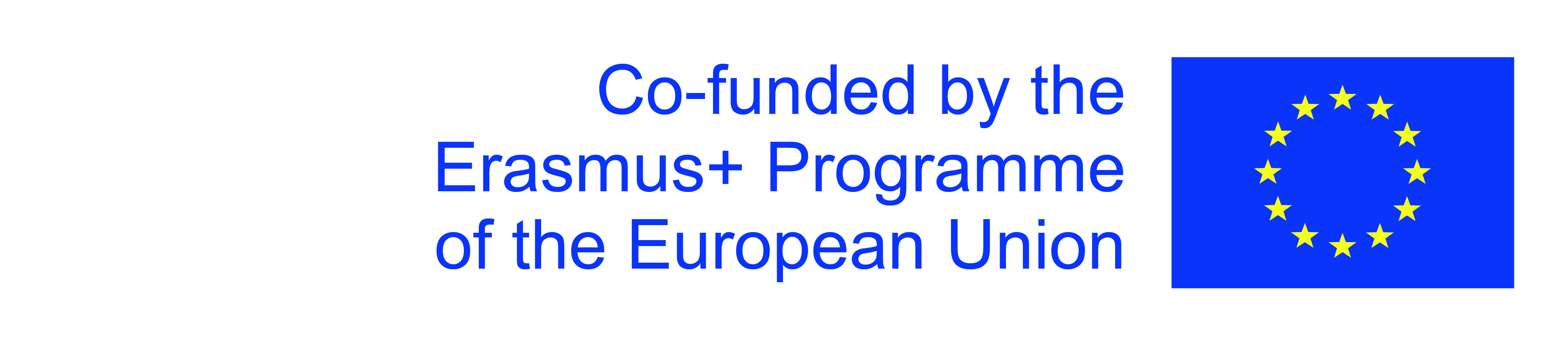 Η υποστήριξη της Ευρωπαϊκής Επιτροπής για την παραγωγή αυτής της έκδοσης δεν συνιστά έγκριση του περιεχομένου, το οποίο αντικατοπτρίζει μόνο τις απόψεις των συγγραφέων και η Επιτροπή δεν μπορεί να θεωρηθεί υπεύθυνη για οποιαδήποτε χρήση των πληροφοριών που περιέχονται σε αυτήν.
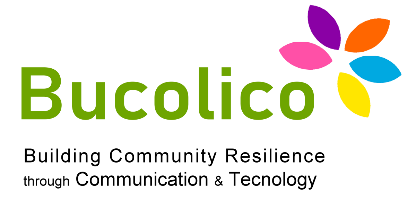 ΜΟΡΦΕΣ ΑΠΟΤΑΜΙΕΥΣΗΣ ΚΑΙ ΕΠΕΝΔΥΣΗΣ
2) Τι σημαίνει αποταμίευση;
Ξοδεύοντας χρήματα με σύνεση
Εγκατάλειψη μέρους της κατανάλωσης
Προστασία του πλούτου που κατέχετε
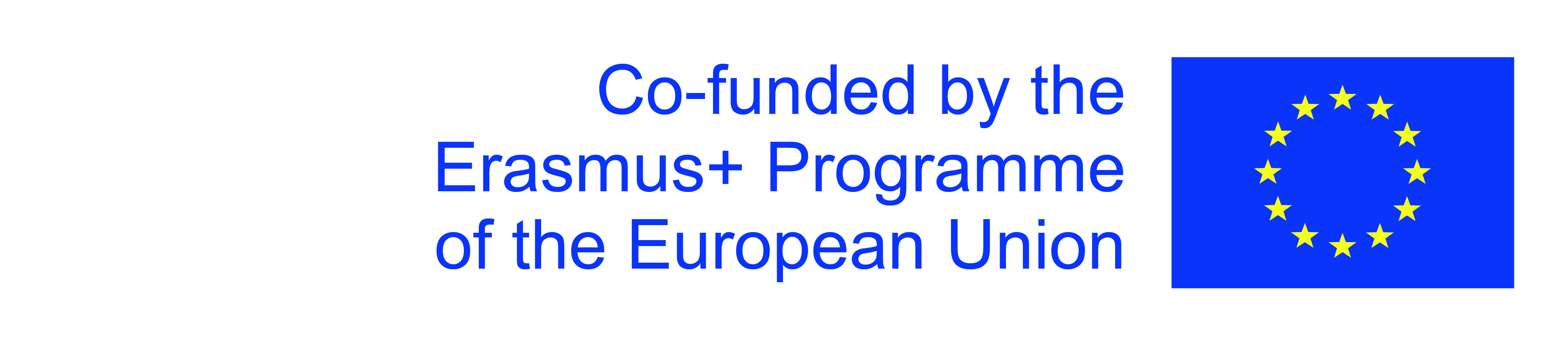 Η υποστήριξη της Ευρωπαϊκής Επιτροπής για την παραγωγή αυτής της έκδοσης δεν συνιστά έγκριση του περιεχομένου, το οποίο αντικατοπτρίζει μόνο τις απόψεις των συγγραφέων και η Επιτροπή δεν μπορεί να θεωρηθεί υπεύθυνη για οποιαδήποτε χρήση των πληροφοριών που περιέχονται σε αυτήν.
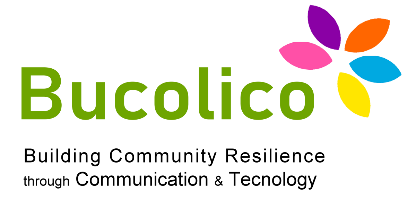 ΜΟΡΦΕΣ ΑΠΟΤΑΜΙΕΥΣΗΣ ΚΑΙ ΕΠΕΝΔΥΣΗΣ
Μορφές αποταμίευσης:

"Sock"
Τραπεζικός λογαριασμός
Τραπεζική κατάθεση - σταθερό, κυμαινόμενο, προοδευτικό επιτόκιο
Αποταμιευτικός λογαριασμός
Ομόλογα
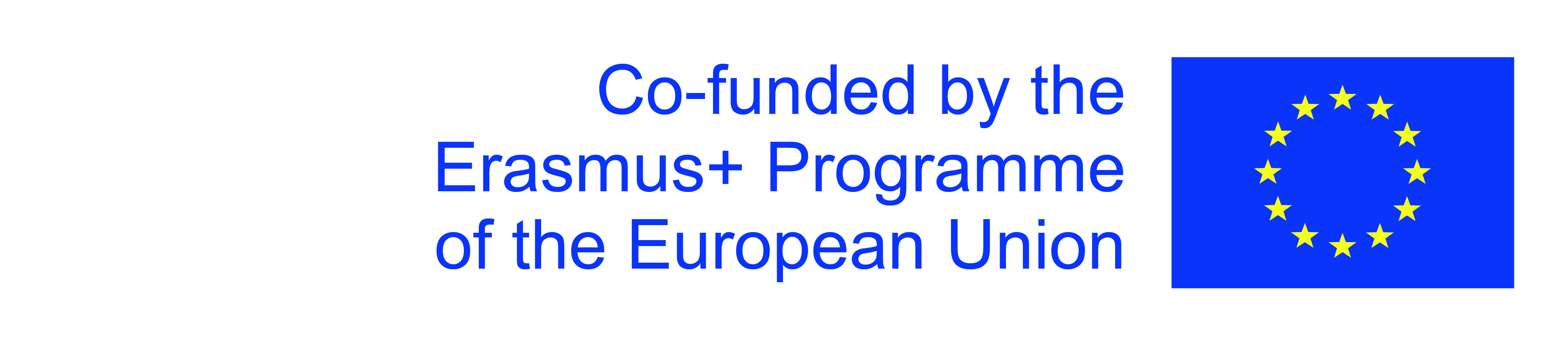 Η υποστήριξη της Ευρωπαϊκής Επιτροπής για την παραγωγή αυτής της έκδοσης δεν συνιστά έγκριση του περιεχομένου, το οποίο αντικατοπτρίζει μόνο τις απόψεις των συγγραφέων και η Επιτροπή δεν μπορεί να θεωρηθεί υπεύθυνη για οποιαδήποτε χρήση των πληροφοριών που περιέχονται σε αυτήν.
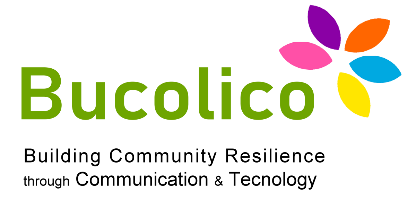 ΜΟΡΦΕΣ ΑΠΟΤΑΜΙΕΥΣΗΣ ΚΑΙ ΕΠΕΝΔΥΣΗΣ
ΕΠΕΝΔΥΣΗ = ΑΠΟΤΑΜΙΕΥΣΗ + ΡΙΣΚΟ
Για να επενδύσουμε χρειαζόμαστε αποταμίευση
Δεν υπάρχουν εγγυημένες επενδύσεις
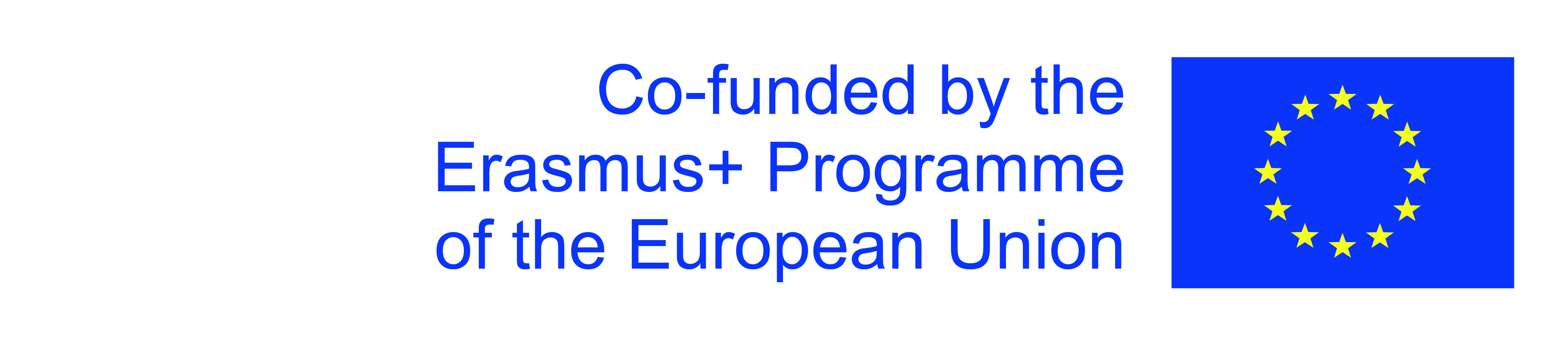 Η υποστήριξη της Ευρωπαϊκής Επιτροπής για την παραγωγή αυτής της έκδοσης δεν συνιστά έγκριση του περιεχομένου, το οποίο αντικατοπτρίζει μόνο τις απόψεις των συγγραφέων και η Επιτροπή δεν μπορεί να θεωρηθεί υπεύθυνη για οποιαδήποτε χρήση των πληροφοριών που περιέχονται σε αυτήν.
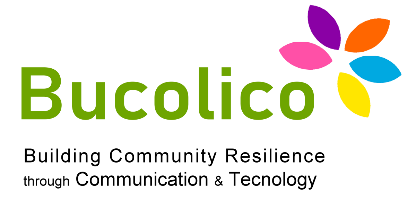 ΜΟΡΦΕΣ ΑΠΟΤΑΜΙΕΥΣΗΣ ΚΑΙ ΕΠΕΝΔΥΣΗΣ
Η τραπεζική κατάθεση συνίσταται στην κατάθεση σε τράπεζα ενός ορισμένου χρηματικού ποσού για προκαθορισμένο χρονικό διάστημα.
Μετά τη λήξη αυτής της περιόδου, η τράπεζα θα μας επιστρέψει ολόκληρο το ποσό συν τόκους.
Στόχος: Η προστασία της αξίας του κεφαλαίου
Χαρακτηριστικά:
Πολύ χαμηλό ρίσκο, χαμηλή απόδοση επένδυσης.
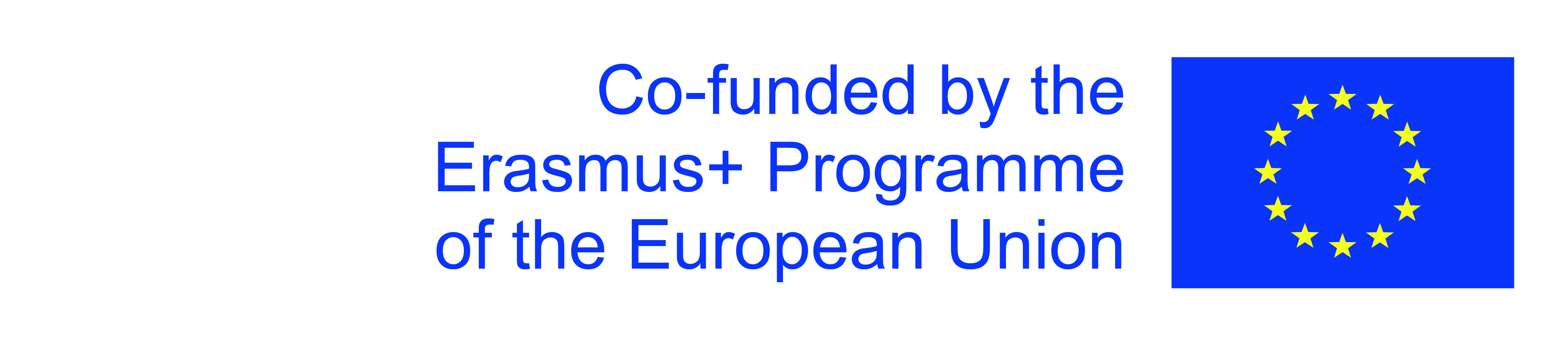 Η υποστήριξη της Ευρωπαϊκής Επιτροπής για την παραγωγή αυτής της έκδοσης δεν συνιστά έγκριση του περιεχομένου, το οποίο αντικατοπτρίζει μόνο τις απόψεις των συγγραφέων και η Επιτροπή δεν μπορεί να θεωρηθεί υπεύθυνη για οποιαδήποτε χρήση των πληροφοριών που περιέχονται σε αυτήν.
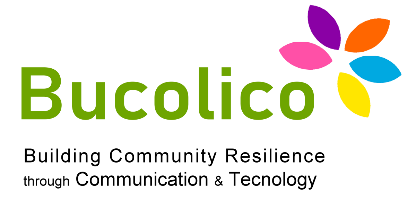 ΜΟΡΦΕΣ ΑΠΟΤΑΜΙΕΥΣΗΣ ΚΑΙ ΕΠΕΝΔΥΣΗΣ
Οι σημαντικότερες παράμετροι των καταθέσεων:
Διάρκεια σύμβασης
Επιτόκιο
Είδος επιτοκίου: σταθερό ή μεταβλητό
Συχνότητα κεφαλαιοποίησης τόκων: από ημερήσια έως πραγματοποίηση στο τέλος της σύμβασης
Μέθοδος καταγγελίας σύμβασης: ανανεώσιμη ή μη
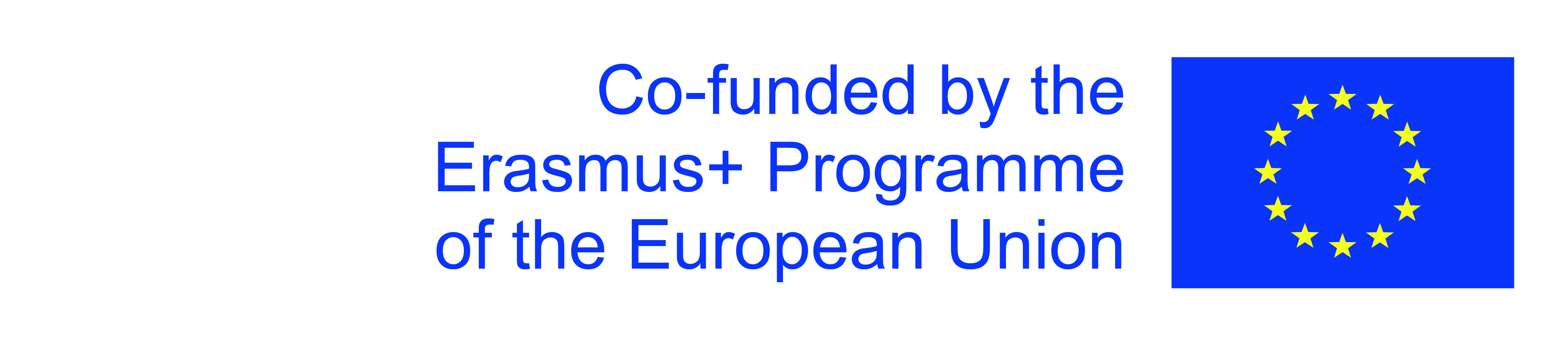 Η υποστήριξη της Ευρωπαϊκής Επιτροπής για την παραγωγή αυτής της έκδοσης δεν συνιστά έγκριση του περιεχομένου, το οποίο αντικατοπτρίζει μόνο τις απόψεις των συγγραφέων και η Επιτροπή δεν μπορεί να θεωρηθεί υπεύθυνη για οποιαδήποτε χρήση των πληροφοριών που περιέχονται σε αυτήν.
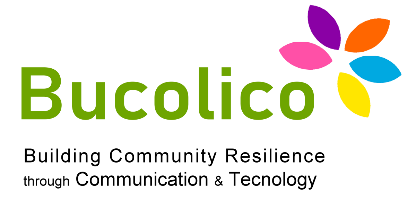 ΜΟΡΦΕΣ ΑΠΟΤΑΜΙΕΥΣΗΣ ΚΑΙ ΕΠΕΝΔΥΣΗΣ
Καταθέσεις: κόλπα και παγίδες
Κυρώσεις για πρόωρη λήξη καταθέσεων
Σταθερό επιτόκιο για μεγάλο χρονικό διάστημα, όταν υπάρχει πληθωρισμός πέφτει - και το αντίστροφο
Μικτό επιτόκιο ετησίως
Καταθέσεις συνδεδεμένες με επενδυτικά κεφάλαια
Προοδευτικές καταθέσεις
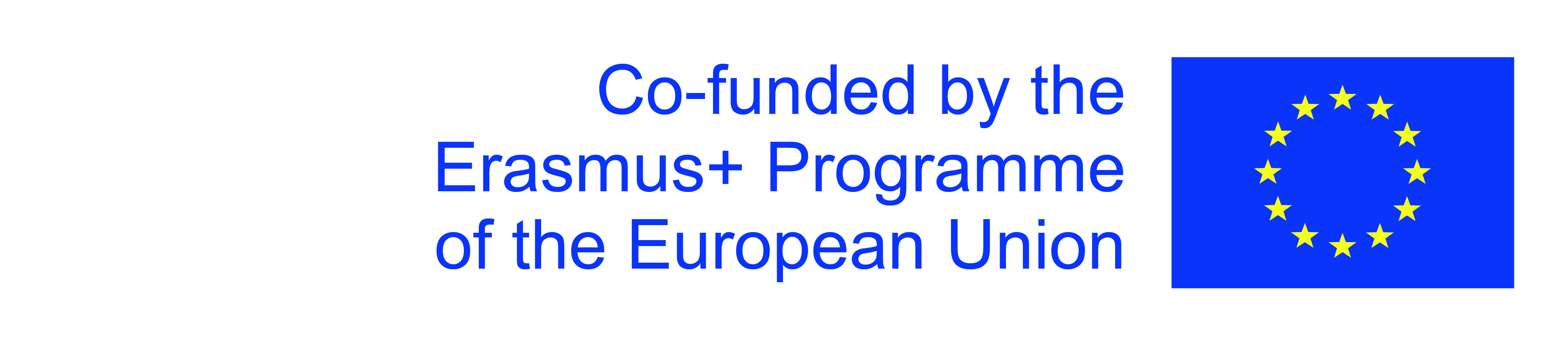 Η υποστήριξη της Ευρωπαϊκής Επιτροπής για την παραγωγή αυτής της έκδοσης δεν συνιστά έγκριση του περιεχομένου, το οποίο αντικατοπτρίζει μόνο τις απόψεις των συγγραφέων και η Επιτροπή δεν μπορεί να θεωρηθεί υπεύθυνη για οποιαδήποτε χρήση των πληροφοριών που περιέχονται σε αυτήν.
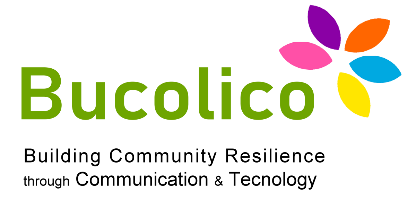 ΜΟΡΦΕΣ ΑΠΟΤΑΜΙΕΥΣΗΣ ΚΑΙ ΕΠΕΝΔΥΣΗΣ
Κατάθεση με τη μορφή ασφάλισης ζωής και προικοδότησης - Καταθέσεις ασφαλιστηρίων συμβολαίων
Πώς διαφέρει από μια κατάθεση;
Δεν πληρώνουμε φόρο στα υπεραξία
Δεν προστατεύεται από το Ταμείο Τραπεζικής Εγγύησης, προστατεύεται από το Ταμείο Εγγύησης Ασφαλίσεων
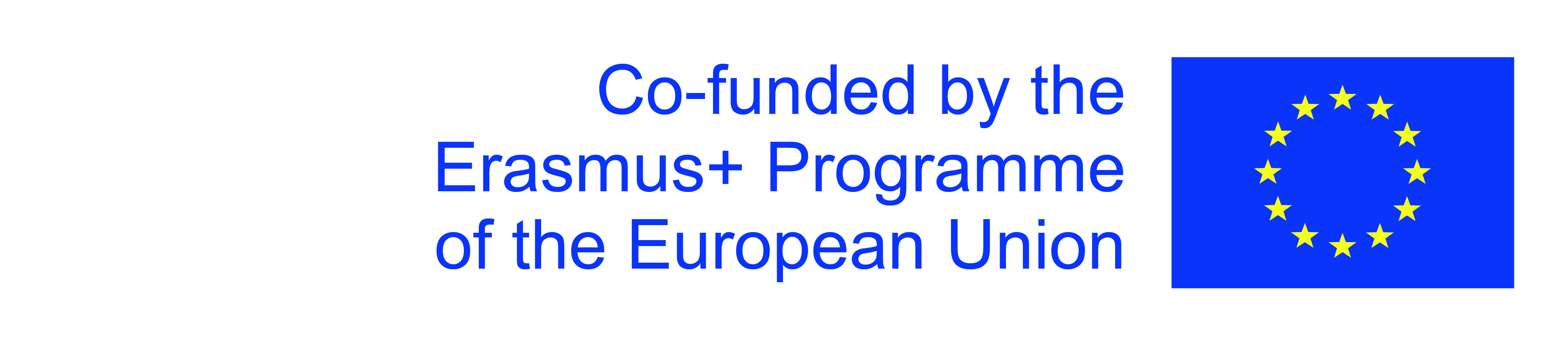 Η υποστήριξη της Ευρωπαϊκής Επιτροπής για την παραγωγή αυτής της έκδοσης δεν συνιστά έγκριση του περιεχομένου, το οποίο αντικατοπτρίζει μόνο τις απόψεις των συγγραφέων και η Επιτροπή δεν μπορεί να θεωρηθεί υπεύθυνη για οποιαδήποτε χρήση των πληροφοριών που περιέχονται σε αυτήν.
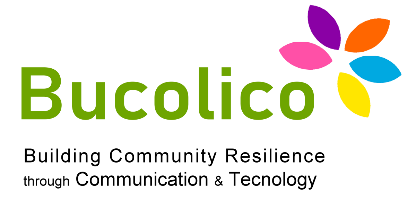 ΜΟΡΦΕΣ ΑΠΟΤΑΜΙΕΥΣΗΣ ΚΑΙ ΕΠΕΝΔΥΣΗΣ
Ομόλογα
Το ομόλογο είναι ένα χρεωστικό χαρτί που επιβεβαιώνει τη χορήγηση δανείου για καθορισμένη περίοδο στον εκδότη του. Ο εκδότης ενός ομολόγου μπορεί να είναι είτε εθνικές κυβερνήσεις (κρατικά ομόλογα) είτε εταιρείες (εταιρικά ομόλογα).
Στόχος: Η προστασία της αξίας του κεφαλαίου
Χαρακτηριστικά : 
Χαμηλό ρίσκο (χαμηλότερο σε κρατικά ομόλογα), χαμηλή απόδοση επένδυσης.
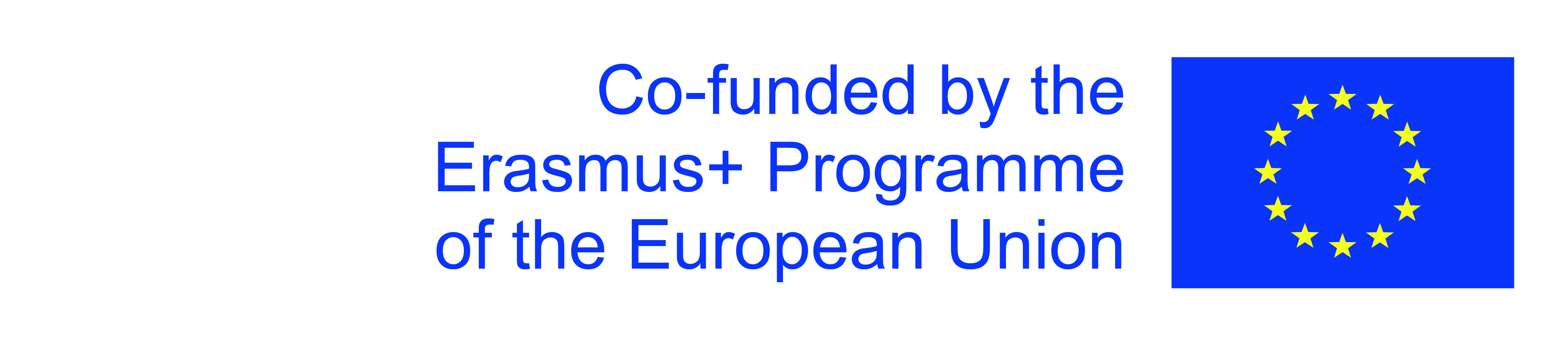 Η υποστήριξη της Ευρωπαϊκής Επιτροπής για την παραγωγή αυτής της έκδοσης δεν συνιστά έγκριση του περιεχομένου, το οποίο αντικατοπτρίζει μόνο τις απόψεις των συγγραφέων και η Επιτροπή δεν μπορεί να θεωρηθεί υπεύθυνη για οποιαδήποτε χρήση των πληροφοριών που περιέχονται σε αυτήν.
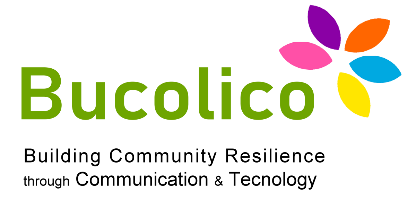 ΜΟΡΦΕΣ ΑΠΟΤΑΜΙΕΥΣΗΣ ΚΑΙ ΕΠΕΝΔΥΣΗΣ
Παράγοντες που επηρεάζουν τα επιτόκια των ομολόγων.
Η πιστοληπτική ικανότητα του εκδότη
Ομόλογα που υποστηρίζονται από περιουσιακά στοιχεία
Βαθμολογία - αξιολόγηση της αξιοπιστίας ενός εκδότη
Επιτόκια - επιτόκια δανεισμού
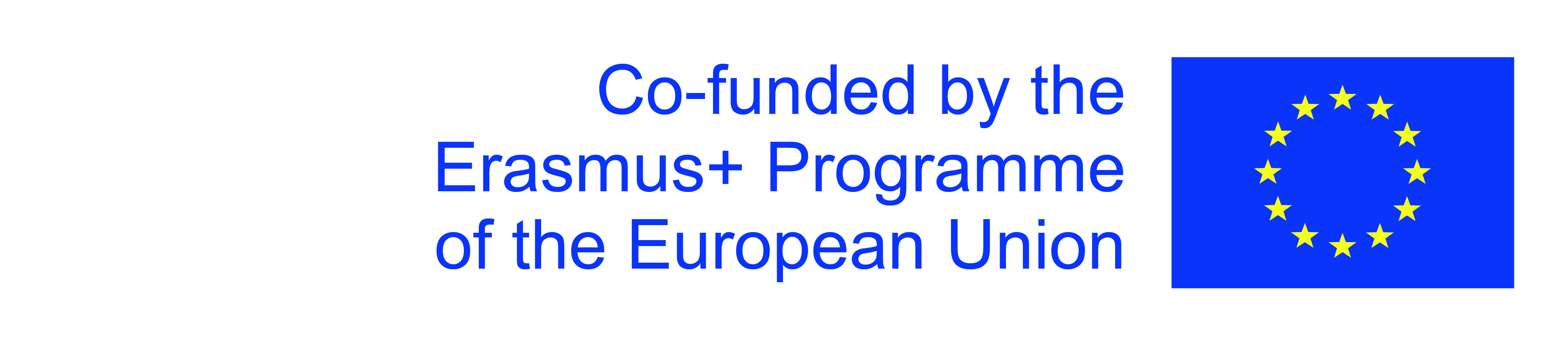 Η υποστήριξη της Ευρωπαϊκής Επιτροπής για την παραγωγή αυτής της έκδοσης δεν συνιστά έγκριση του περιεχομένου, το οποίο αντικατοπτρίζει μόνο τις απόψεις των συγγραφέων και η Επιτροπή δεν μπορεί να θεωρηθεί υπεύθυνη για οποιαδήποτε χρήση των πληροφοριών που περιέχονται σε αυτήν.
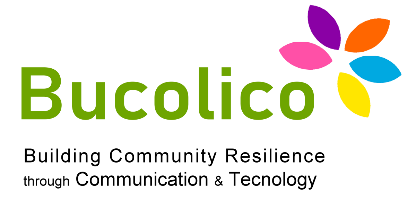 ΜΟΡΦΕΣ ΑΠΟΤΑΜΙΕΥΣΗΣ ΚΑΙ ΕΠΕΝΔΥΣΗΣ
Ομόλογα - παγίδες.
Κυρώσεις για πρόωρη μεταπώληση ομολόγων στον εκδότη
Επιτροπή για την πώληση ομολόγων στη δευτερογενή αγορά
Επιτόκια που δεν παρέχουν εγγύηση κεφαλαιακής αξίας
Παράδειγμα:
Πόσα θα κερδίσετε μετά το πρώτο έτος σε ένα 2ετές ομόλογο με επιτόκιο 5% εάν ο ετήσιος πληθωρισμός ήταν 4,1%;
Απάντηση:
Μετά την αφαίρεση του φόρου, θα πάρετε 5% - 5%*0,12% (φόρος) = 4,4%. Ρεαλιστικά θα κερδίσετε: 4,4% - 4,1% = 0,3%
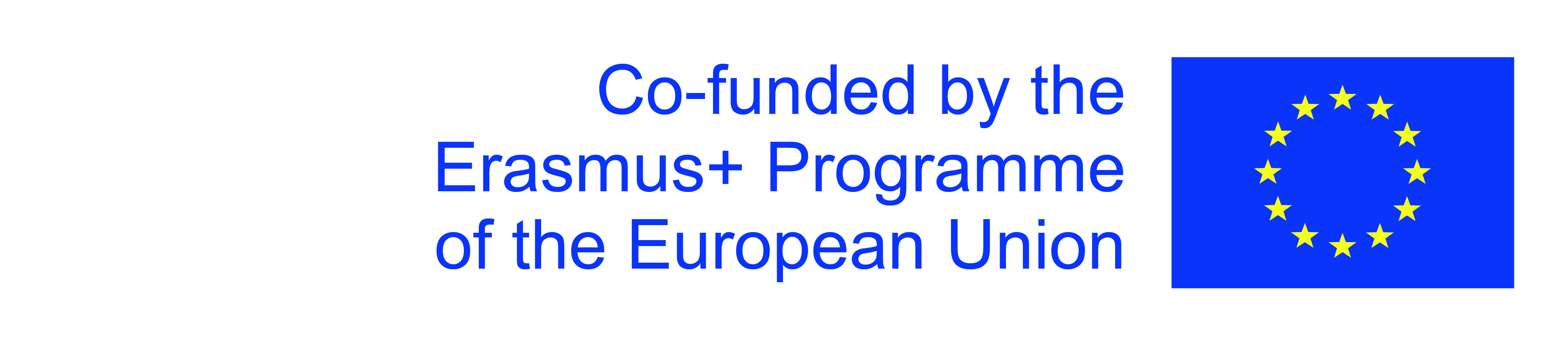 Η υποστήριξη της Ευρωπαϊκής Επιτροπής για την παραγωγή αυτής της έκδοσης δεν συνιστά έγκριση του περιεχομένου, το οποίο αντικατοπτρίζει μόνο τις απόψεις των συγγραφέων και η Επιτροπή δεν μπορεί να θεωρηθεί υπεύθυνη για οποιαδήποτε χρήση των πληροφοριών που περιέχονται σε αυτήν.
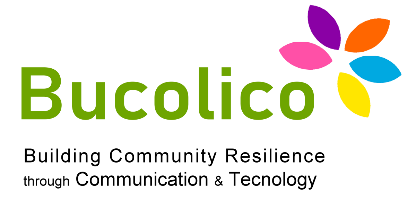 ΜΟΡΦΕΣ ΑΠΟΤΑΜΙΕΥΣΗΣ ΚΑΙ ΕΠΕΝΔΥΣΗΣ
Ένα επενδυτικό ταμείο είναι μια μορφή συλλογικής επένδυσης χρημάτων. Το κεφάλαιο, το οποίο αποτελείται από εισφορές μεμονωμένων συμμετεχόντων, επενδύεται σε χρηματοοικονομικά μέσα, ανάλογα με το είδος του κεφαλαίου, π.χ. μετοχές, ομόλογα, καταθέσεις, ακίνητα κ.λπ.
Στόχος: Είναι πολλαπλασιαστικό κεφάλαιο
Χαρακτηριστικά:
Μέτριο είναι το υψηλό επίπεδο κινδύνου (ανάλογα με τον τύπο του κεφαλαίου), το υψηλό επίπεδο απόδοσης επένδυσης είναι δυνατό.
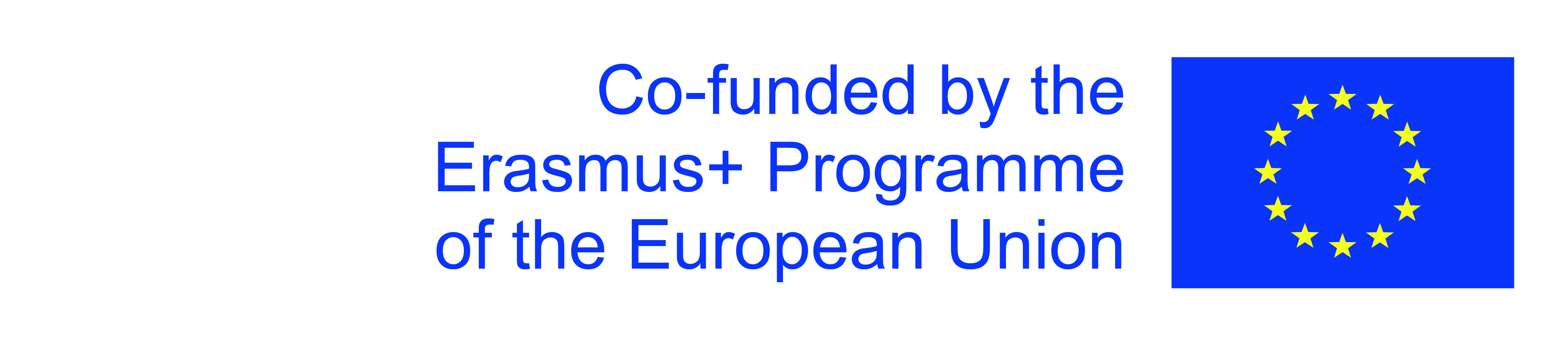 Η υποστήριξη της Ευρωπαϊκής Επιτροπής για την παραγωγή αυτής της έκδοσης δεν συνιστά έγκριση του περιεχομένου, το οποίο αντικατοπτρίζει μόνο τις απόψεις των συγγραφέων και η Επιτροπή δεν μπορεί να θεωρηθεί υπεύθυνη για οποιαδήποτε χρήση των πληροφοριών που περιέχονται σε αυτήν.
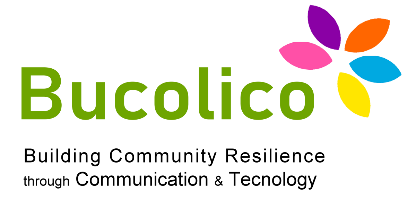 ΜΟΡΦΕΣ ΑΠΟΤΑΜΙΕΥΣΗΣ ΚΑΙ ΕΠΕΝΔΥΣΗΣ
Πλεονεκτήματα της επένδυσης σε ένα αμοιβαίο κεφάλαιο :
 Επαγγελματική εξυπηρέτηση
 Μικτό κεφάλαιο
 Διαφοροποίηση
 Εύκολη πρόσβαση σε χρήματα
 Ασφάλεια
 Εύκολη πρόσβαση σε τρέχουσες πληροφορίες/συγκρίσεις
 Καθαρά τέλη
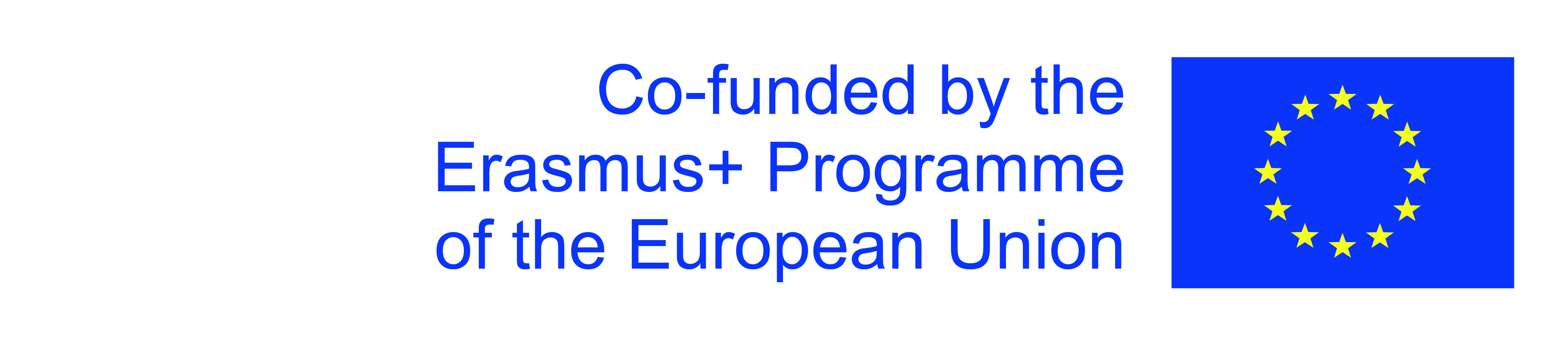 Η υποστήριξη της Ευρωπαϊκής Επιτροπής για την παραγωγή αυτής της έκδοσης δεν συνιστά έγκριση του περιεχομένου, το οποίο αντικατοπτρίζει μόνο τις απόψεις των συγγραφέων και η Επιτροπή δεν μπορεί να θεωρηθεί υπεύθυνη για οποιαδήποτε χρήση των πληροφοριών που περιέχονται σε αυτήν.
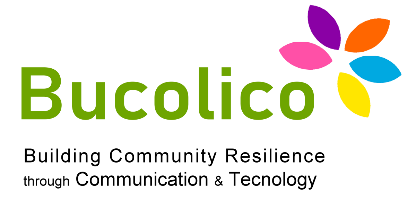 ΜΟΡΦΕΣ ΑΠΟΤΑΜΙΕΥΣΗΣ ΚΑΙ ΕΠΕΝΔΥΣΗΣ
Επένδυση στο χρηματιστήριο, π.χ. σε μετοχές
Πλεονεκτήματα:
 Απεριόριστες δυνατότητες
 Έσοδα από μερίσματα
 Δεν πληρώνετε για τη διαχείριση
Μειονεκτήματα:
 Το διαχειρίζεστε μόνοι σας, πληρώνετε φόρους
 Χειρότερες συνθήκες διαφοροποίησης
 Υψηλού κινδύνου
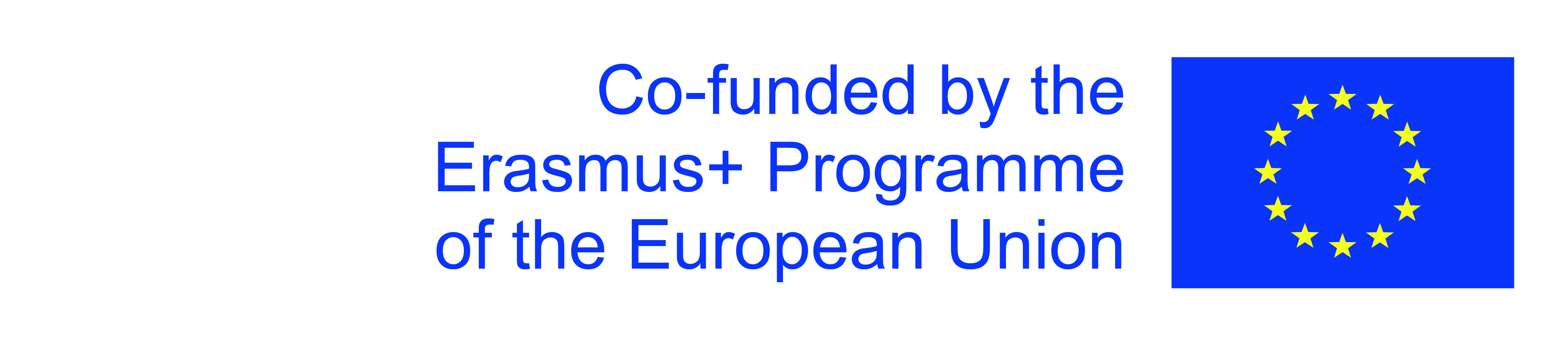 Η υποστήριξη της Ευρωπαϊκής Επιτροπής για την παραγωγή αυτής της έκδοσης δεν συνιστά έγκριση του περιεχομένου, το οποίο αντικατοπτρίζει μόνο τις απόψεις των συγγραφέων και η Επιτροπή δεν μπορεί να θεωρηθεί υπεύθυνη για οποιαδήποτε χρήση των πληροφοριών που περιέχονται σε αυτήν.
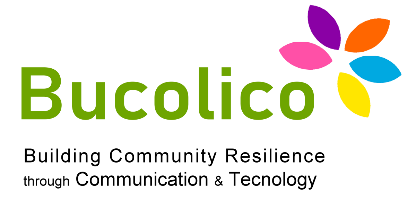 ΜΟΡΦΕΣ ΑΠΟΤΑΜΙΕΥΣΗΣ ΚΑΙ ΕΠΕΝΔΥΣΗΣ
Διαφοροποίηση
Διαφοροποιήστε το επενδυτικό χαρτοφυλάκιο, επενδύοντας σε χρηματοοικονομικά προϊόντα που διαφέρουν ως προς το ποσοστό απόδοσης και το επίπεδο κινδύνου.
Στόχοι διαφοροποίησης:
 Ποικιλομορφία
 Χαμηλότερη δυνατή συσχέτιση μεταξύ προϊόντων
Πλεονεκτήματα της διαφοροποίησης:
 Μια απώλεια κεφαλαίου σε έναν τομέα αντισταθμίζεται από ένα κέρδος σε άλλο προϊόν,
 Ακόμη και στο πιο απρόβλεπτο σενάριο, τα μεμονωμένα προϊόντα θα εξισορροπηθούν.
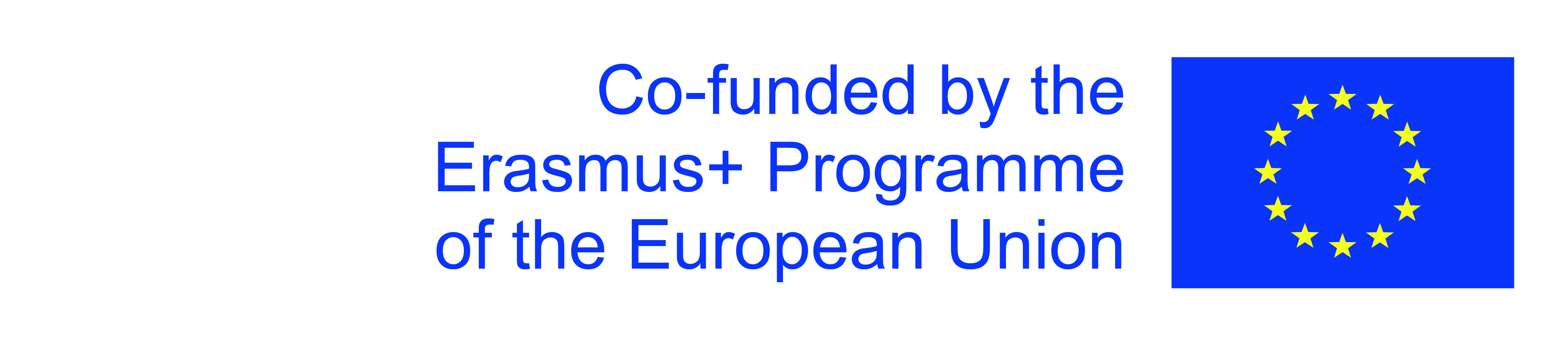 Η υποστήριξη της Ευρωπαϊκής Επιτροπής για την παραγωγή αυτής της έκδοσης δεν συνιστά έγκριση του περιεχομένου, το οποίο αντικατοπτρίζει μόνο τις απόψεις των συγγραφέων και η Επιτροπή δεν μπορεί να θεωρηθεί υπεύθυνη για οποιαδήποτε χρήση των πληροφοριών που περιέχονται σε αυτήν.
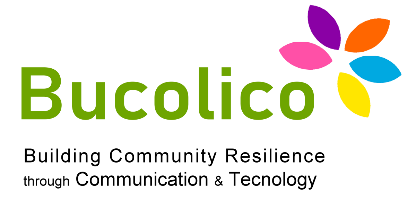 INTERNET BANKING
Το Internet banking είναι το όνομα που υιοθετήθηκε για να ορίσει τις εργασίες ανθρώπινης τραπεζικής μέσω του Διαδικτύου. Το μόνο που απαιτείται για την εκτέλεση τραπεζικών εργασιών μέσω Διαδικτύου είναι ένας υπολογιστής με δυνατότητα Internet με πρόγραμμα περιήγησης. Η διαδικτυακή τραπεζική αναφέρεται επίσης ως κάθε είδους επιχειρηματική επιχείρηση που χρησιμοποιεί το Διαδίκτυο για τραπεζικές εργασίες.
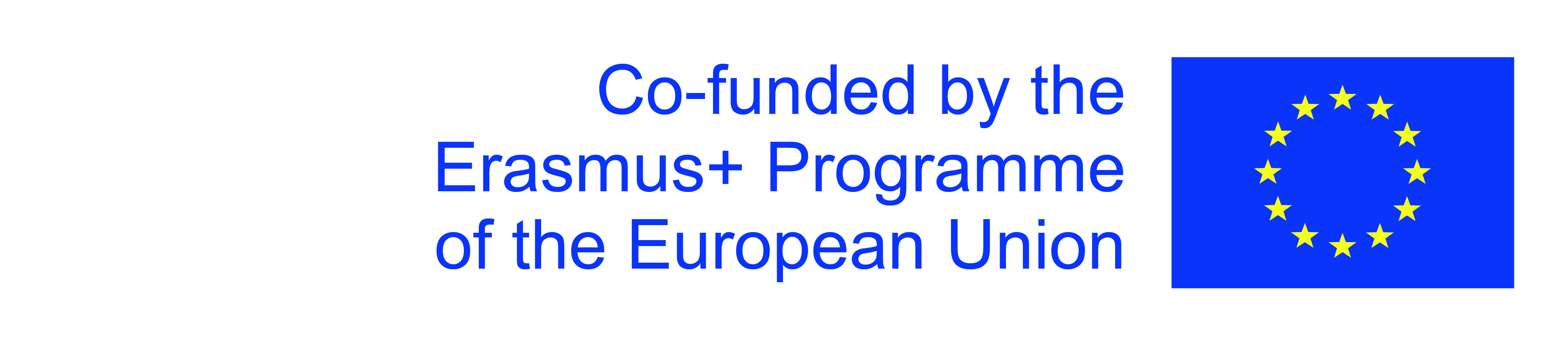 Η υποστήριξη της Ευρωπαϊκής Επιτροπής για την παραγωγή αυτής της έκδοσης δεν συνιστά έγκριση του περιεχομένου, το οποίο αντικατοπτρίζει μόνο τις απόψεις των συγγραφέων και η Επιτροπή δεν μπορεί να θεωρηθεί υπεύθυνη για οποιαδήποτε χρήση των πληροφοριών που περιέχονται σε αυτήν.
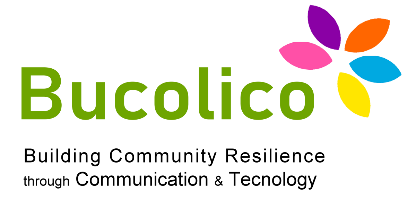 INTERNET BANKING
Ανάλογα με την τράπεζα και το λογισμικό που χρησιμοποιείται, αυτή η υπηρεσία μπορεί να επιτρέπει την παθητική προβολή των υπολοίπων των λογαριασμών και πιθανώς τη λήψη γενικών πληροφοριών για τραπεζικές υπηρεσίες ή για ενεργές λειτουργίες λογαριασμού. Σύμφωνα με τον νόμο περί ηλεκτρονικών μέσων πληρωμής, στη συμφωνία υπηρεσιών ηλεκτρονικής τραπεζικής, η τράπεζα δεσμεύεται να παρέχει πρόσβαση στα κεφάλαια που τηρούνται στον λογαριασμό μέσω ενσύρματων ή ασύρματων συσκευών επικοινωνίας που χρησιμοποιούνται από τον κάτοχο και να εκτελεί λειτουργίες ή άλλες δραστηριότητες με εντολή του κάτοχος.
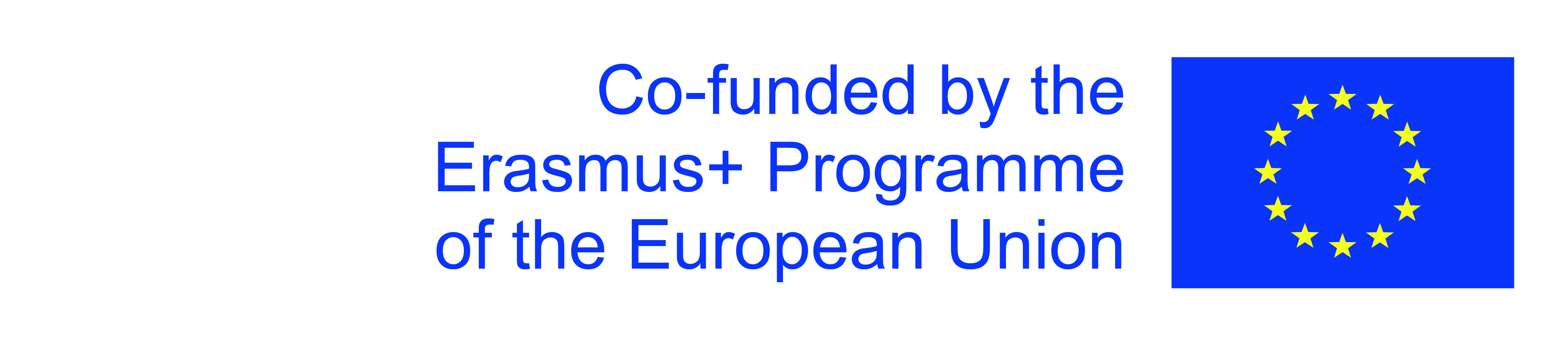 Η υποστήριξη της Ευρωπαϊκής Επιτροπής για την παραγωγή αυτής της έκδοσης δεν συνιστά έγκριση του περιεχομένου, το οποίο αντικατοπτρίζει μόνο τις απόψεις των συγγραφέων και η Επιτροπή δεν μπορεί να θεωρηθεί υπεύθυνη για οποιαδήποτε χρήση των πληροφοριών που περιέχονται σε αυτήν.
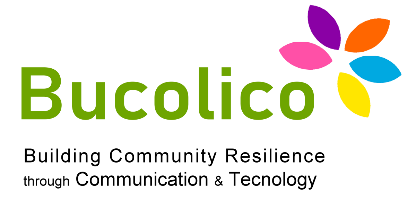 INTERNET BANKING
Οι σημαντικότερες υπηρεσίες που μπορούν να παρέχονται μέσω της ηλεκτρονικής τραπεζικής:
     πρόσβαση στη λίστα λογαριασμών και στο ιστορικό συναλλαγών,
     λήψη βασικών πληροφοριών για την τράπεζα και τις δραστηριότητές της,
     εκτέλεση μεταφορών εσωτερικού και εξωτερικού σε λογαριασμούς ιδίων ή τρίτων,
     σύσταση καταθέσεων και επένδυση κεφαλαίων.
Οι τράπεζες επιβαρύνονται με μεγάλα κόστη για τις διαδικτυακές τραπεζικές συναλλαγές, μερικά από τα οποία μετακυλίονται στον πελάτη. Ωστόσο, οι δαπάνες που πραγματοποιήθηκαν ανακτώνται με την πάροδο του χρόνου με τη μορφή χαμηλότερου κόστους για τις τραπεζικές εργασίες. Η διαδικτυακή τραπεζική εξακολουθεί να αποτελεί υποστηρικτικό στοιχείο για την παραδοσιακή τραπεζική, αν και υπάρχουν πλέον τράπεζες που έχουν βασίσει τη διανομή τους αποκλειστικά στο Διαδίκτυο.
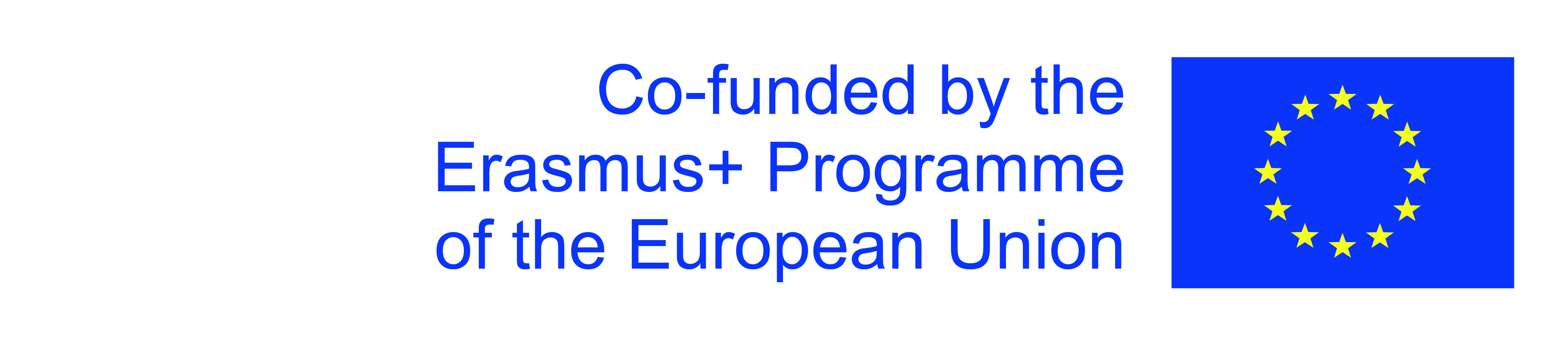 Η υποστήριξη της Ευρωπαϊκής Επιτροπής για την παραγωγή αυτής της έκδοσης δεν συνιστά έγκριση του περιεχομένου, το οποίο αντικατοπτρίζει μόνο τις απόψεις των συγγραφέων και η Επιτροπή δεν μπορεί να θεωρηθεί υπεύθυνη για οποιαδήποτε χρήση των πληροφοριών που περιέχονται σε αυτήν.
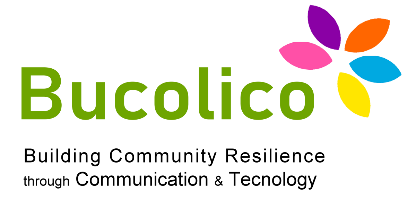 INTERNET BANKING
Κίνδυνοι - ρίσκα
Η χρήση της ηλεκτρονικής τραπεζικής από χρήστες εγκυμονεί σοβαρούς κινδύνους, καθώς ο τραπεζικός σας κωδικός μπορεί να μαθευτεί από τρίτους. Αυτός είναι ο λόγος για τον οποίο οι εταιρείες υπολογιστών έχουν βρει διάφορες λύσεις για να αποτρέψουν τέτοιες καταστάσεις. Η καλύτερη λύση είναι το διακριτικό, το οποίο είναι μια μικρή κρυπτογραφική συσκευή που παράγει από μόνη της τους κωδικούς που απαιτούνται για την αναγνώριση και αποδοχή της απόφασης ενός πελάτη. Αυτά εκδίδονται σε πελάτες έναντι αμοιβής ή, σε ορισμένες περιπτώσεις, δωρεάν. Η ηλεκτρονική υπογραφή θεωρείται επίσης καλό μέτρο ασφαλείας.
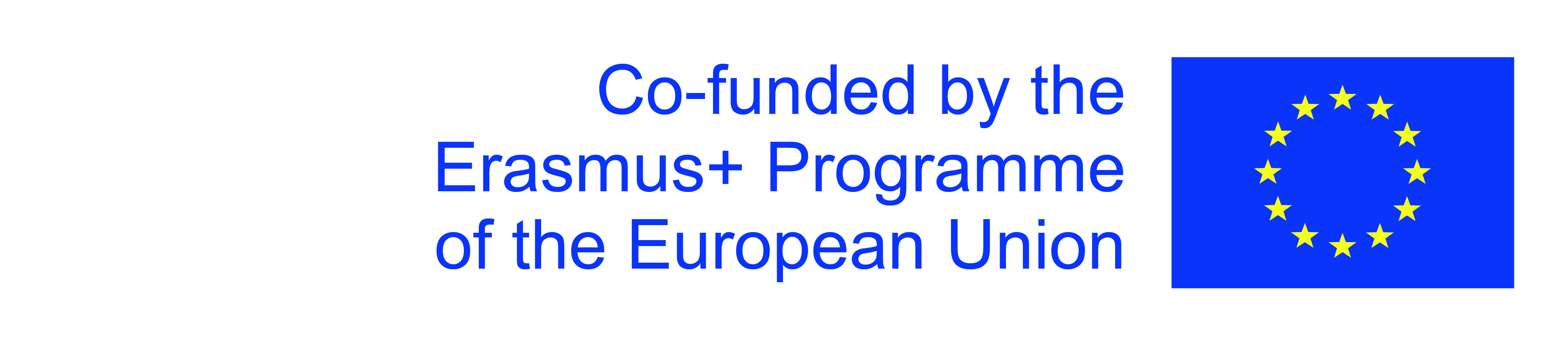 Η υποστήριξη της Ευρωπαϊκής Επιτροπής για την παραγωγή αυτής της έκδοσης δεν συνιστά έγκριση του περιεχομένου, το οποίο αντικατοπτρίζει μόνο τις απόψεις των συγγραφέων και η Επιτροπή δεν μπορεί να θεωρηθεί υπεύθυνη για οποιαδήποτε χρήση των πληροφοριών που περιέχονται σε αυτήν.
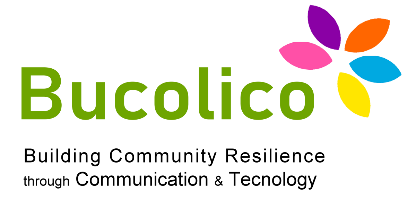 ΠΙΣΤΩΣΕΙΣ
Τι είναι ένα τραπεζικό δάνειο;
Το τραπεζικό δάνειο είναι μια γραπτή συμφωνία μεταξύ καταναλωτή και τράπεζας. Βάσει αυτού, η τράπεζα δεσμεύεται να διαθέσει ένα συγκεκριμένο χρηματικό ποσό για ορισμένο χρονικό διάστημα, ενώ ο δανειολήπτης υποχρεούται να χρησιμοποιήσει τα κεφάλαια που έλαβε σύμφωνα με τον σκοπό τους, όπως ορίζεται στους όρους της συμφωνίας, και να τα επιστρέψει. μαζί με την αποζημίωση που οφείλεται στην τράπεζα με τη μορφή προμήθειας και τόκων.
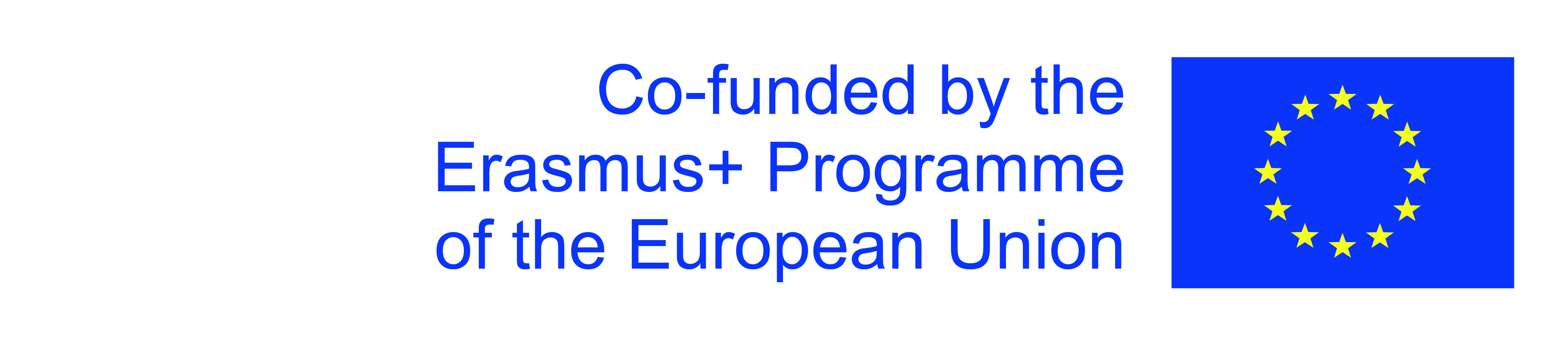 Η υποστήριξη της Ευρωπαϊκής Επιτροπής για την παραγωγή αυτής της έκδοσης δεν συνιστά έγκριση του περιεχομένου, το οποίο αντικατοπτρίζει μόνο τις απόψεις των συγγραφέων και η Επιτροπή δεν μπορεί να θεωρηθεί υπεύθυνη για οποιαδήποτε χρήση των πληροφοριών που περιέχονται σε αυτήν.
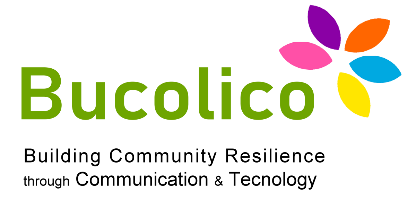 ΠΙΣΤΩΣΕΙΣ
Ένα τραπεζικό δάνειο χαρακτηρίζεται από χαρακτηριστικά όπως:
    ευελιξία,
     χρονοδιαγράμματα,
     επιτόκιο.
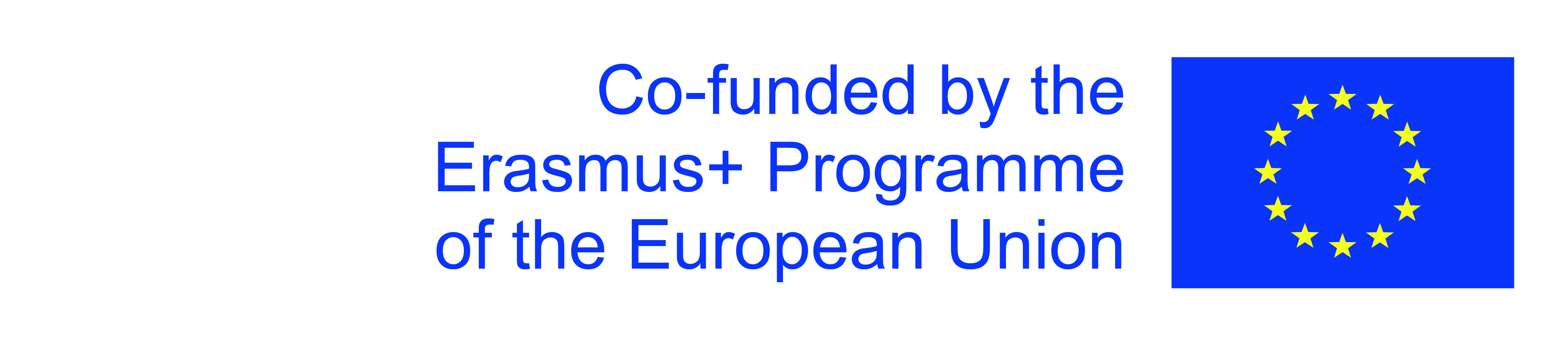 Η υποστήριξη της Ευρωπαϊκής Επιτροπής για την παραγωγή αυτής της έκδοσης δεν συνιστά έγκριση του περιεχομένου, το οποίο αντικατοπτρίζει μόνο τις απόψεις των συγγραφέων και η Επιτροπή δεν μπορεί να θεωρηθεί υπεύθυνη για οποιαδήποτε χρήση των πληροφοριών που περιέχονται σε αυτήν.
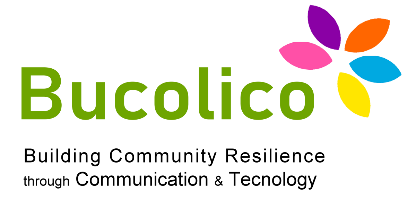 ΠΙΣΤΩΣΕΙΣ
Tραπεζικό δάνειο VS Πίστωση
Μπορεί να φαίνεται ότι οι όροι πίστωση και δάνειο χρησιμοποιούνται εναλλακτικά και σημαίνουν το ίδιο πράγμα. Ωστόσο, οι πραγματικές νομικές διαφορές είναι σημαντικές. Πρώτα απ 'όλα, η πίστωση μπορεί να χορηγηθεί μόνο από τράπεζες και οι συμβάσεις πίστωσης διέπονται από το τραπεζικό δίκαιο. Πρέπει να περιέχουν πληροφορίες για το χρονικό όριο αποπληρωμής των κεφαλαίων, τα τέλη που σχετίζονται με τη χορήγηση του δανείου, τις προμήθειες και τους τόκους. Οι συμβάσεις πίστωσης ρυθμίζονται από τον τραπεζικό νόμο.
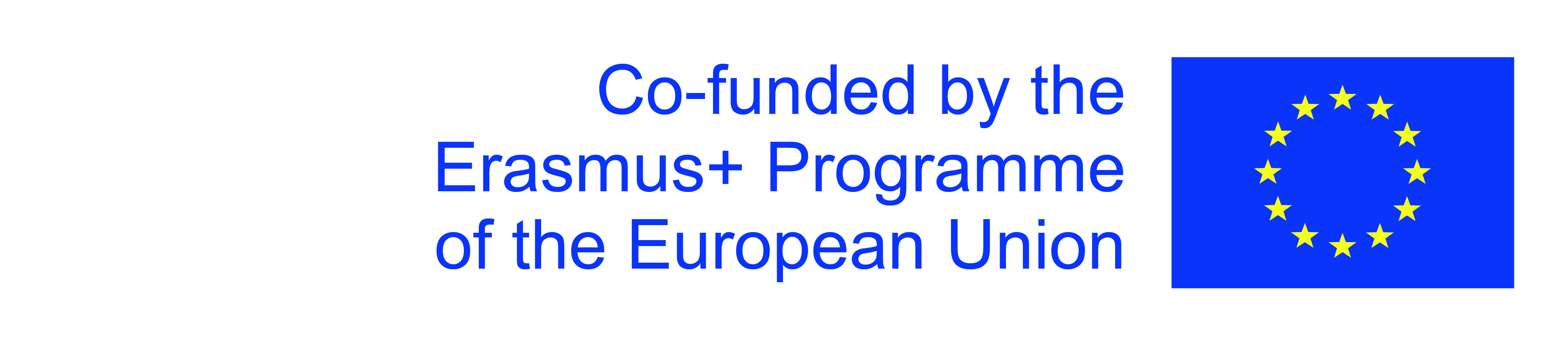 Η υποστήριξη της Ευρωπαϊκής Επιτροπής για την παραγωγή αυτής της έκδοσης δεν συνιστά έγκριση του περιεχομένου, το οποίο αντικατοπτρίζει μόνο τις απόψεις των συγγραφέων και η Επιτροπή δεν μπορεί να θεωρηθεί υπεύθυνη για οποιαδήποτε χρήση των πληροφοριών που περιέχονται σε αυτήν.
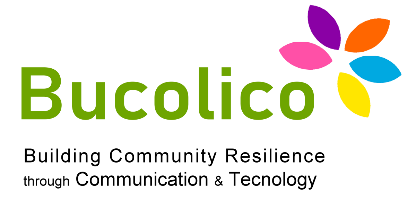 ΠΙΣΤΩΣΕΙΣ
Tραπεζικό δάνειο VS Πίστωση
Ένα δάνειο, από την άλλη, μπορεί να χορηγηθεί από οποιονδήποτε έχει εφεδρικά κεφάλαια. Επιπλέον, είναι σημαντικό ότι συνήθως δεν απαιτείται γραπτή σύμβαση για μικρά ποσά. Επίσης, δεν υπάρχει υποχρέωση για τη σύμβαση δανείου να προσδιορίζει την περίοδο αποπληρωμής ή τα χαρακτηριστικά του δανείου. Ένα δάνειο υπόκειται στις αυστηρότητες του Αστικού Κώδικα.
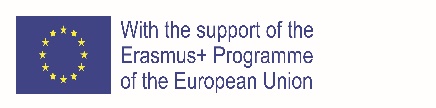 Η υποστήριξη της Ευρωπαϊκής Επιτροπής για την παραγωγή αυτής της έκδοσης δεν συνιστά έγκριση του περιεχομένου, το οποίο αντικατοπτρίζει μόνο τις απόψεις των συγγραφέων και η Επιτροπή δεν μπορεί να θεωρηθεί υπεύθυνη για οποιαδήποτε χρήση των πληροφοριών που περιέχονται σε αυτήν.
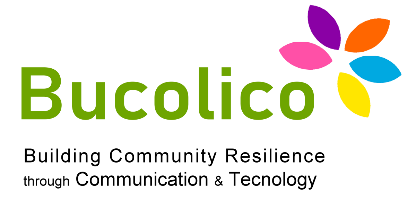 ΠΙΣΤΩΣΕΙΣ
Βασικοί τύποι τραπεζικών δανείων
Τραπεζικά δάνεια για μεμονωμένους πελάτες και εταιρείες. Διακρίνονται πέντε βασικοί τύποι δανείων:
Καταναλωτική πίστη - ένα τραπεζικό δάνειο που προορίζεται να καλύψει ορισμένες τρέχουσες ανάγκες του δανειολήπτη. Βγαίνει, για παράδειγμα, για την αγορά υπολογιστή, οικιακών συσκευών. Η περίοδος αποκατάστασης μπορεί να είναι από αρκετούς μήνες έως αρκετά χρόνια.
Στεγαστικό δάνειο - ένα στεγαστικό δάνειο χορηγείται για την αγορά ακινήτου ή την πραγματοποίηση κατασκευαστικού έργου. Η περίοδος αποπληρωμής είναι έως και αρκετές δεκαετίες και η ίδια η σύμβαση χαρακτηρίζεται από περίπλοκους όρους και προϋποθέσεις.
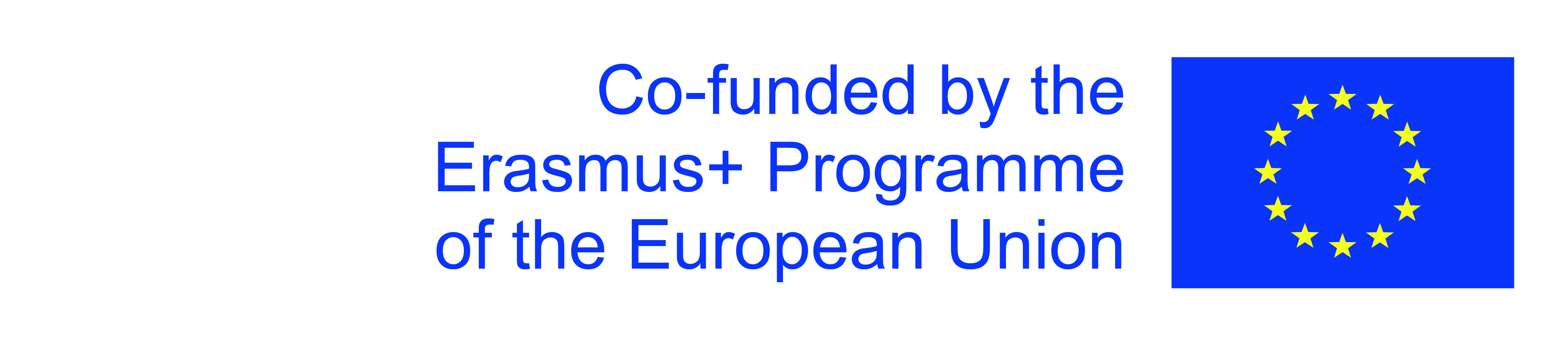 Η υποστήριξη της Ευρωπαϊκής Επιτροπής για την παραγωγή αυτής της έκδοσης δεν συνιστά έγκριση του περιεχομένου, το οποίο αντικατοπτρίζει μόνο τις απόψεις των συγγραφέων και η Επιτροπή δεν μπορεί να θεωρηθεί υπεύθυνη για οποιαδήποτε χρήση των πληροφοριών που περιέχονται σε αυτήν.
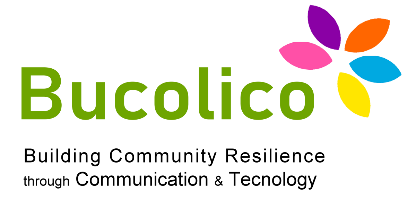 ΠΙΣΤΩΣΕΙΣ
Βασικοί τύποι τραπεζικών δανείων
Επενδυτικό δάνειο - αυτό είναι κυρίως για εγχειρήματα που αυξάνουν τον πλούτο του δανειολήπτη, όπως η αγορά μετοχών ή μακροπρόθεσμων τίτλων. Τα διάφορα είδη επενδυτικών δανείων αξίζει ιδιαίτερα να γνωρίζετε εάν είστε επιχειρηματίας.
Δάνειο εξυγίανσης - που λήφθηκε για να συνδυάσει πολλές υποχρεώσεις σε ένα δάνειο, καθιστώντας δυνατή την παράταση της διάρκειας του δανείου και τη μείωση της μηνιαίας δόσης, γεγονός που μειώνει σημαντικά τη μηνιαία οικονομική επιβάρυνση του νοικοκυριού.
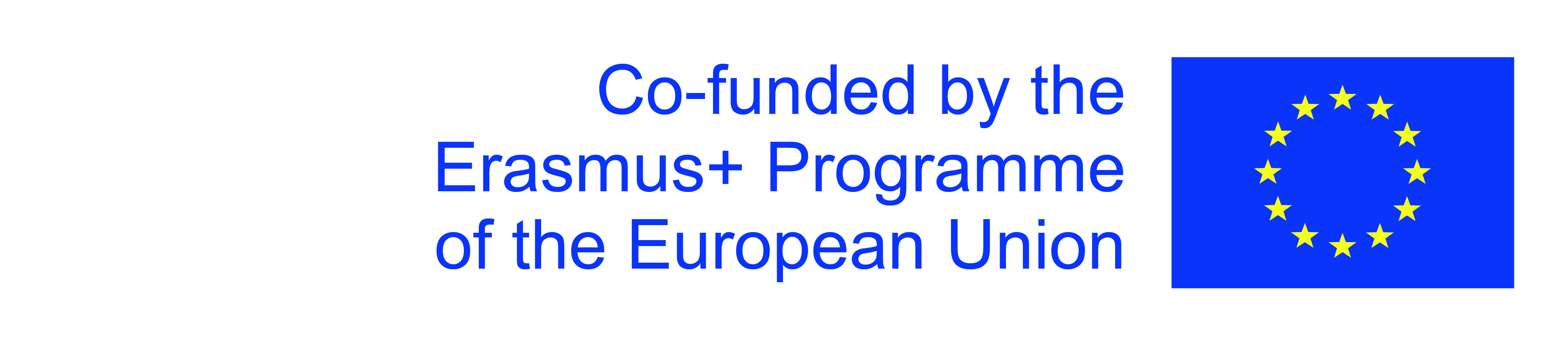 Η υποστήριξη της Ευρωπαϊκής Επιτροπής για την παραγωγή αυτής της έκδοσης δεν συνιστά έγκριση του περιεχομένου, το οποίο αντικατοπτρίζει μόνο τις απόψεις των συγγραφέων και η Επιτροπή δεν μπορεί να θεωρηθεί υπεύθυνη για οποιαδήποτε χρήση των πληροφοριών που περιέχονται σε αυτήν.
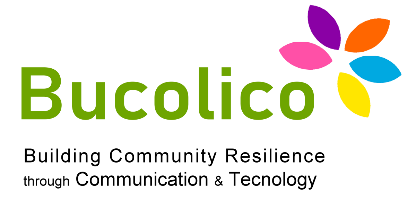 ΠΙΣΤΩΣΕΙΣ
Βασικοί τύποι τραπεζικών δανείων

Πιστωτική κάρτα και ανακυκλούμενη πίστωση - δεσμεύσεις που συνδέονται απευθείας με τραπεζικό λογαριασμό. Σε καθορισμένο χρόνο, ο δανειολήπτης μπορεί να χρησιμοποιήσει το ποσό που έχει διαθέσει η τράπεζα και εάν τα χρήματα επιστραφούν εντός της άτοκης περιόδου, τα χρήματα δανείζονται δωρεάν.
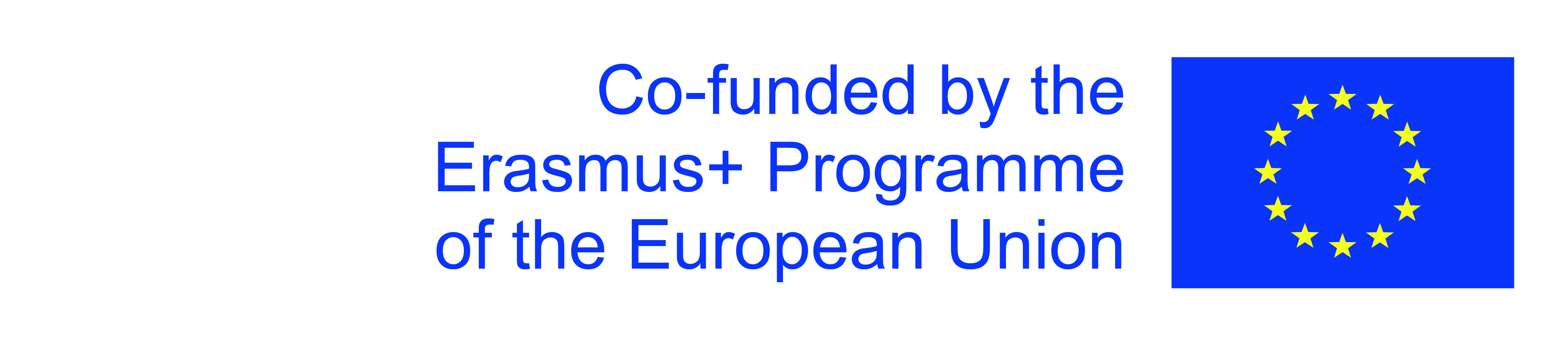 Η υποστήριξη της Ευρωπαϊκής Επιτροπής για την παραγωγή αυτής της έκδοσης δεν συνιστά έγκριση του περιεχομένου, το οποίο αντικατοπτρίζει μόνο τις απόψεις των συγγραφέων και η Επιτροπή δεν μπορεί να θεωρηθεί υπεύθυνη για οποιαδήποτε χρήση των πληροφοριών που περιέχονται σε αυτήν.
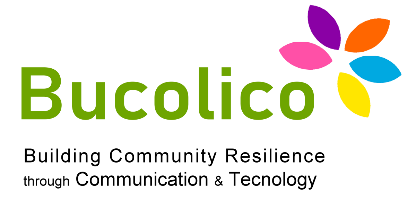 ΠΙΣΤΩΣΕΙΣ
Είδη τραπεζικών δανείων κατά διάρκεια
Κατά την εξέταση της διάρκειας της δέσμευσης, μπορούν να προσδιοριστούν τρεις τύποι:
    Βραχυπρόθεσμα - χορηγείται για έως και 1 έτος.

     Μεσοπρόθεσμα - με διάρκεια αποπληρωμής μεταξύ 1 και 3 ετών.

     Μακροπρόθεσμα - με διάρκεια αποπληρωμής άνω των 3 ετών.
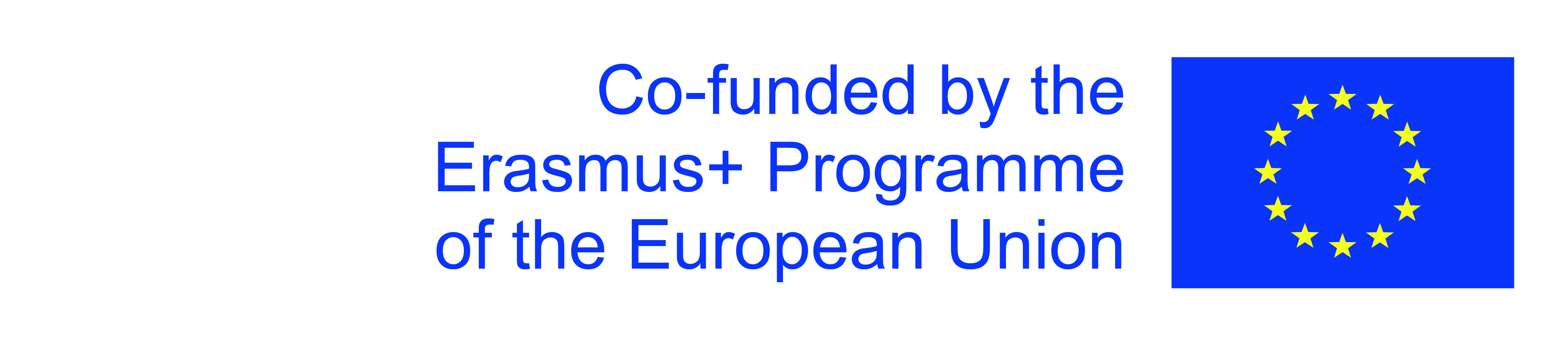 Η υποστήριξη της Ευρωπαϊκής Επιτροπής για την παραγωγή αυτής της έκδοσης δεν συνιστά έγκριση του περιεχομένου, το οποίο αντικατοπτρίζει μόνο τις απόψεις των συγγραφέων και η Επιτροπή δεν μπορεί να θεωρηθεί υπεύθυνη για οποιαδήποτε χρήση των πληροφοριών που περιέχονται σε αυτήν.
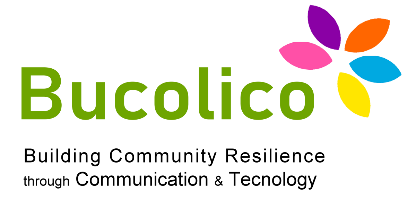 ΠΙΣΤΩΣΕΙΣ
Από την άλλη πλευρά, εάν το κύριο κριτήριο για τη διαίρεση είναι το αντικείμενο της σύμβασης, μπορούμε να χωρίσουμε ένα τραπεζικό δάνειο σε:
     Στεγαστικό δάνειο
     Καταναλωτική πίστη - διάκριση μεταξύ:
     πίστωση σε μετρητά
     δάνειο αυτοκινήτου
     φοιτητικό δάνειο
     πίστωση λογαριασμού ταμιευτηρίου και όψεως.
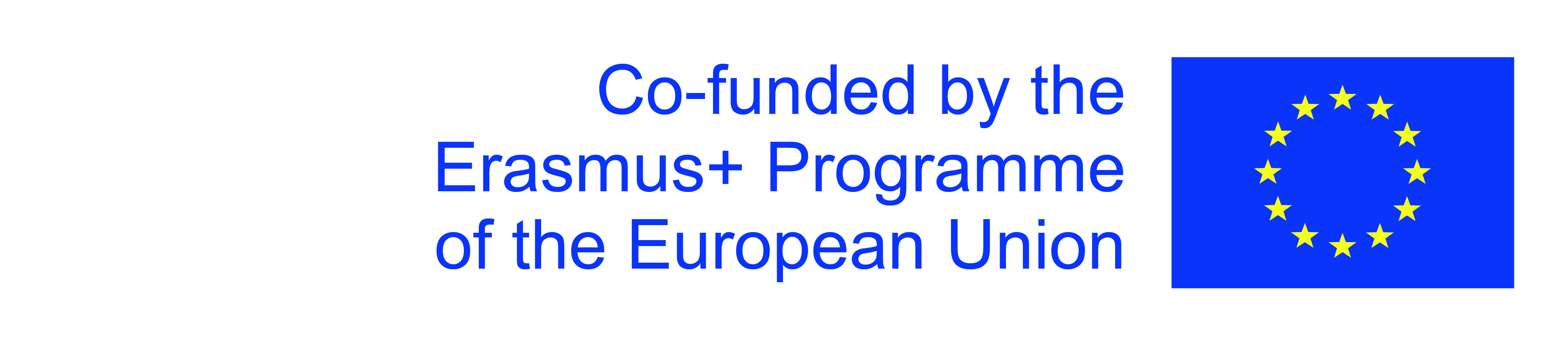 Η υποστήριξη της Ευρωπαϊκής Επιτροπής για την παραγωγή αυτής της έκδοσης δεν συνιστά έγκριση του περιεχομένου, το οποίο αντικατοπτρίζει μόνο τις απόψεις των συγγραφέων και η Επιτροπή δεν μπορεί να θεωρηθεί υπεύθυνη για οποιαδήποτε χρήση των πληροφοριών που περιέχονται σε αυτήν.
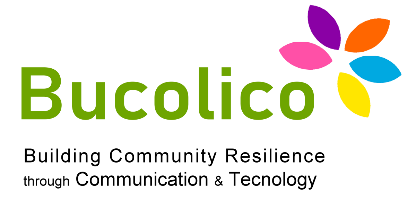 ΕΓΓΥΗΣΕΙΣ ΓΙΑ ΤΡΑΠΕΖΙΚΑ ΔΑΝΕΙΑ
Τύποι ασφάλειας/εγγυήσεων για τα τραπεζικά δάνεια
Ανάλογα με τον τύπο του τραπεζικού δανείου που πρόκειται να ληφθεί, ο πελάτης πρέπει να αναμένει να παράσχει μια κατάλληλη μορφή ασφάλειας αποδεκτής από την τράπεζα. Στην περίπτωση των καταναλωτικών δανείων, το εισόδημα που αποκτά ο δανειολήπτης είναι τις περισσότερες φορές επαρκής εξασφάλιση. Η κατάσταση είναι διαφορετική κατά τη σύναψη στεγαστικού δανείου. Εδώ, ο πελάτης υποχρεούται να παράσχει υποθήκη, αλλά μπορεί επίσης να χρειαστεί να παράσχει λευκή συναλλαγματική ή εγγύηση.
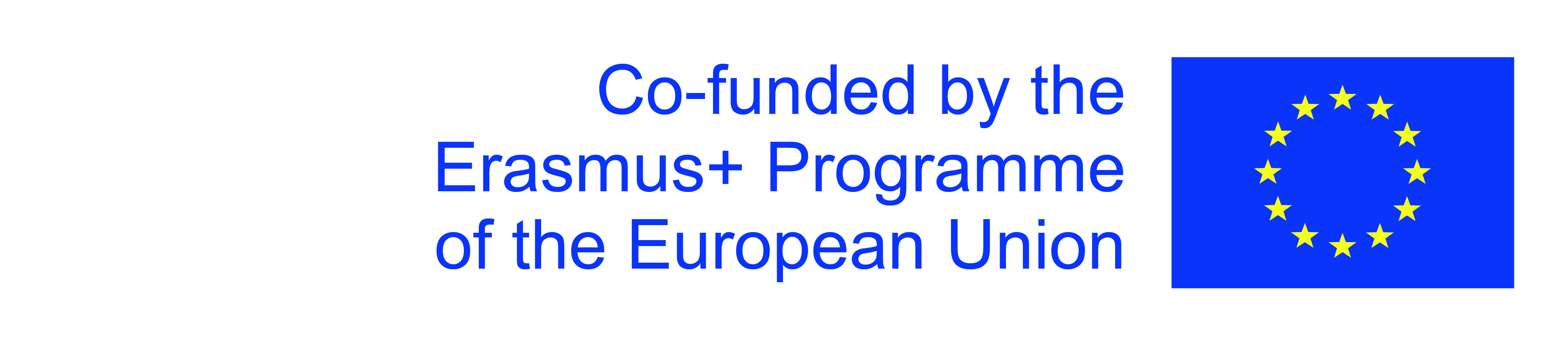 Η υποστήριξη της Ευρωπαϊκής Επιτροπής για την παραγωγή αυτής της έκδοσης δεν συνιστά έγκριση του περιεχομένου, το οποίο αντικατοπτρίζει μόνο τις απόψεις των συγγραφέων και η Επιτροπή δεν μπορεί να θεωρηθεί υπεύθυνη για οποιαδήποτε χρήση των πληροφοριών που περιέχονται σε αυτήν.
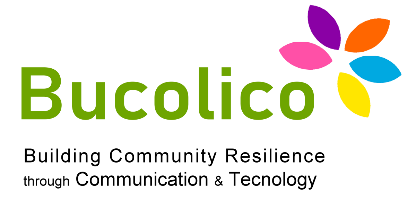 ΕΓΓΥΗΣΕΙΣ ΓΙΑ ΤΡΑΠΕΖΙΚΑ ΔΑΝΕΙΑ
Υπάρχουν δύο τύποι εξασφαλίσεων για τραπεζικά δάνεια - προσωπικά και υλικά.
Οι προσωπικές διασφαλίσεις περιλαμβάνουν:
     λευκό γραμμάτιο υπόσχεσης
     εγγύηση
     προσωπική εγγύηση
     εγγύηση σε συναλλαγματική
     ανάθεση εργασίας
     ασφάλιση πιστώσεων
     πρόσβαση στο χρέος.
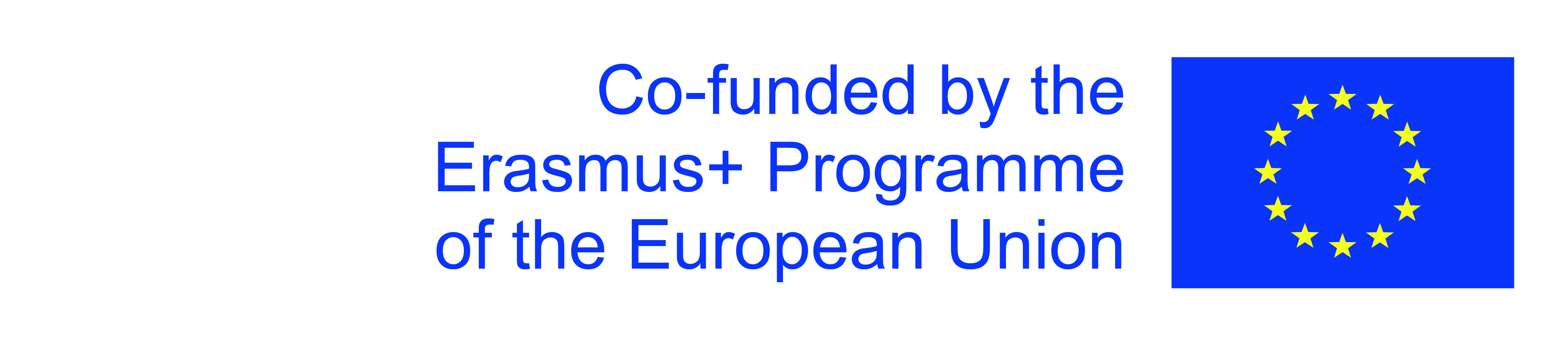 Η υποστήριξη της Ευρωπαϊκής Επιτροπής για την παραγωγή αυτής της έκδοσης δεν συνιστά έγκριση του περιεχομένου, το οποίο αντικατοπτρίζει μόνο τις απόψεις των συγγραφέων και η Επιτροπή δεν μπορεί να θεωρηθεί υπεύθυνη για οποιαδήποτε χρήση των πληροφοριών που περιέχονται σε αυτήν.
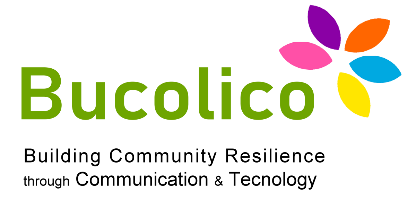 ΕΓΓΥΗΣΕΙΣ ΓΙΑ ΤΡΑΠΕΖΙΚΑ ΔΑΝΕΙΑ
Ωστόσο, όσον αφορά τις εξασφαλίσεις σε είδος, αυτές περιλαμβάνουν:
     κατάθεση
     στεγαστικά δάνεια
     δέσμευση κεφαλαίων σε τραπεζικό λογαριασμό
     ενέχυρο
     μεταφορά ασφάλειας.
Εάν το δάνειο δεν αποπληρωθεί, η τράπεζα λύνει τη σύμβαση με άμεση ισχύ και απαιτεί την αποπληρωμή της υποχρέωσης. Σε περίπτωση αθέτησης υποχρεώσεων, η τράπεζα επιβάλλει τις απαιτήσεις της έναντι των προαναφερόμενων εξασφαλίσεων.
Η υποστήριξη της Ευρωπαϊκής Επιτροπής για την παραγωγή αυτής της έκδοσης δεν συνιστά έγκριση του περιεχομένου, το οποίο αντικατοπτρίζει μόνο τις απόψεις των συγγραφέων και η Επιτροπή δεν μπορεί να θεωρηθεί υπεύθυνη για οποιαδήποτε χρήση των πληροφοριών που περιέχονται σε αυτήν.
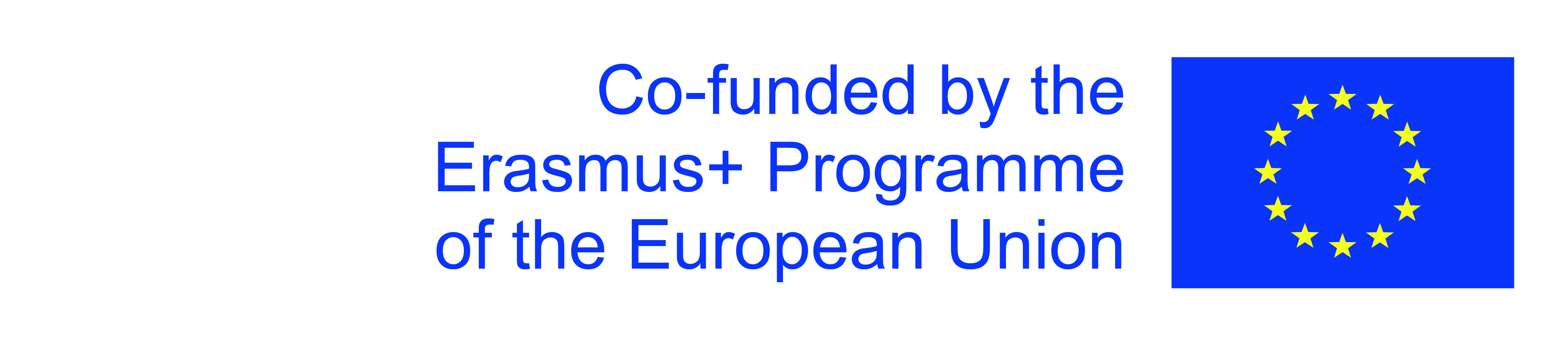 Ευχαριστούμε!
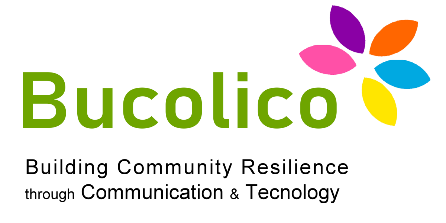 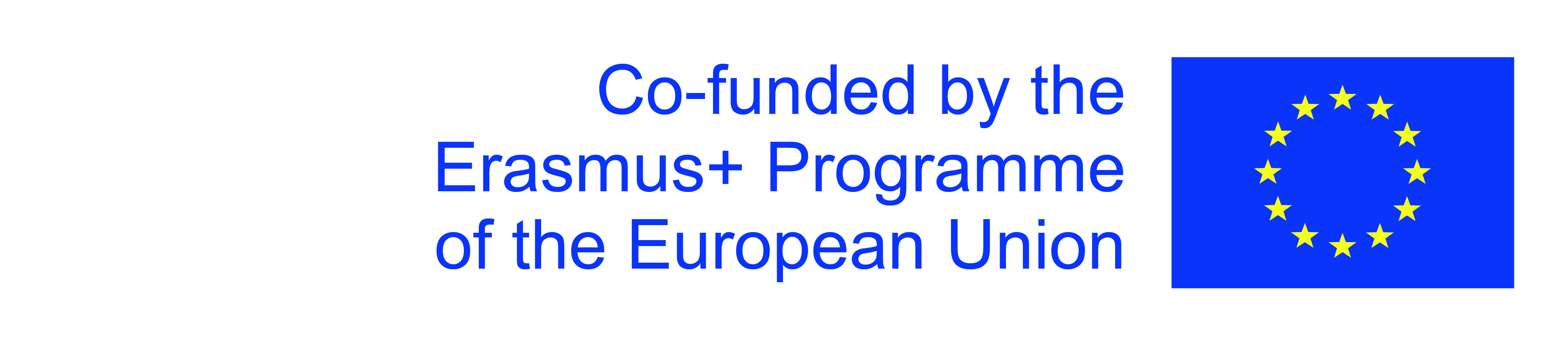 Η υποστήριξη της Ευρωπαϊκής Επιτροπής για την παραγωγή αυτής της έκδοσης δεν συνιστά έγκριση του περιεχομένου, το οποίο αντικατοπτρίζει μόνο τις απόψεις των συγγραφέων και η Επιτροπή δεν μπορεί να θεωρηθεί υπεύθυνη για οποιαδήποτε χρήση των πληροφοριών που περιέχονται σε αυτήν.